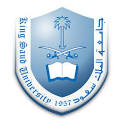 Strabismus,Amblyopia& leukocoria
Elham ALQahtani,MD.
Pediatric opthalmology &Strabismus 
Assisstant professor,KSU
Strabismus
ocular misalignment .

2%-3% of children and young adults.

Male=Female
[Speaker Notes: due to extraocular muscle imbalance.]
Causes of Strabismus:
 Inherited pattern.
Idiopathic.
Neurological conditions
(CP,Hydrocephalus & brain tumors).
4.Down syndrome.
5.A congenital cataract , Eyes Tr.
[Speaker Notes: Strabismus has inhereted pattern i.e., it is much more likely to occur if one or both parents are affected. However, many cases occur without any family history of the disorder.

unknown. However, strabismus is certainly more common in families with a history of the disorder. Several neurological conditions are more commonly associated with strabismus, including Down’s syndrome, cerebral palsy, hydrocephalus, and brain tumors.]
Why we are concerned about strab ?
Binocular single vision.

Double vision.

Cosmetic.
[Speaker Notes: It is  important for  functional and cosmetic reasons. Strabismus is associated with reduction of depth perception and, if onset is in adulthood, double vision. Furthermore, strabismus presents a cosmetic concern, especially for school-age children.]
Consequenses
Lazy eye (amblyopia) .

Double vision.
[Speaker Notes: When an individual's eyes are straight, they are said to have orthotropia. This indicates that both eyes are aimed at the same spot. The brain fuses the two separate images into one three-dimensional image. 
This allows a high degree of depth perception. If the eyes are misaligned, depth perception is substantially reduced. Furthermore, when one eye is deviated in early childhood, the brain may learn to ignore the image from that eye, and amblyopia (lazy eye) often results. 
If strabismus develops for the first time in adulthood, the affected individual usually experiences double vision. This occurs because the brain, which no longer has the "plasticity]
Tests for deviation
1.Hirschberg test :
            1mm from pupil center=15PD or 7o . 
2-Krimsky :
place prism on fixating eye until control reflex in     deviated eye .
3.Cover test .
4.Prism cover test.
Hirschberg test
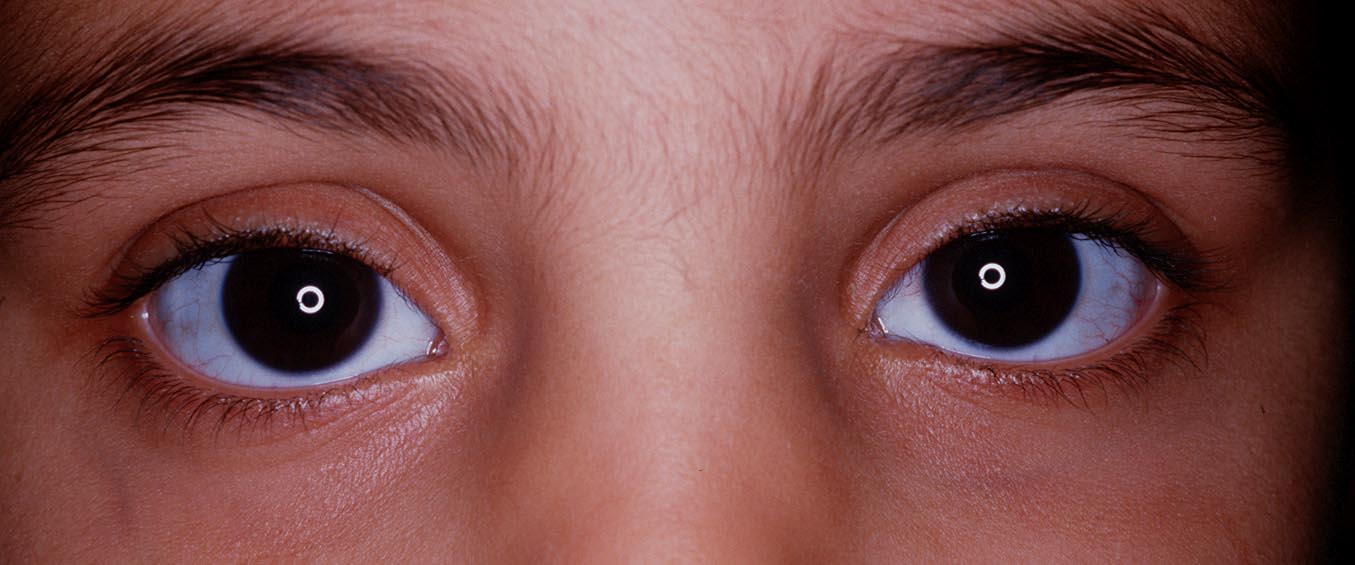 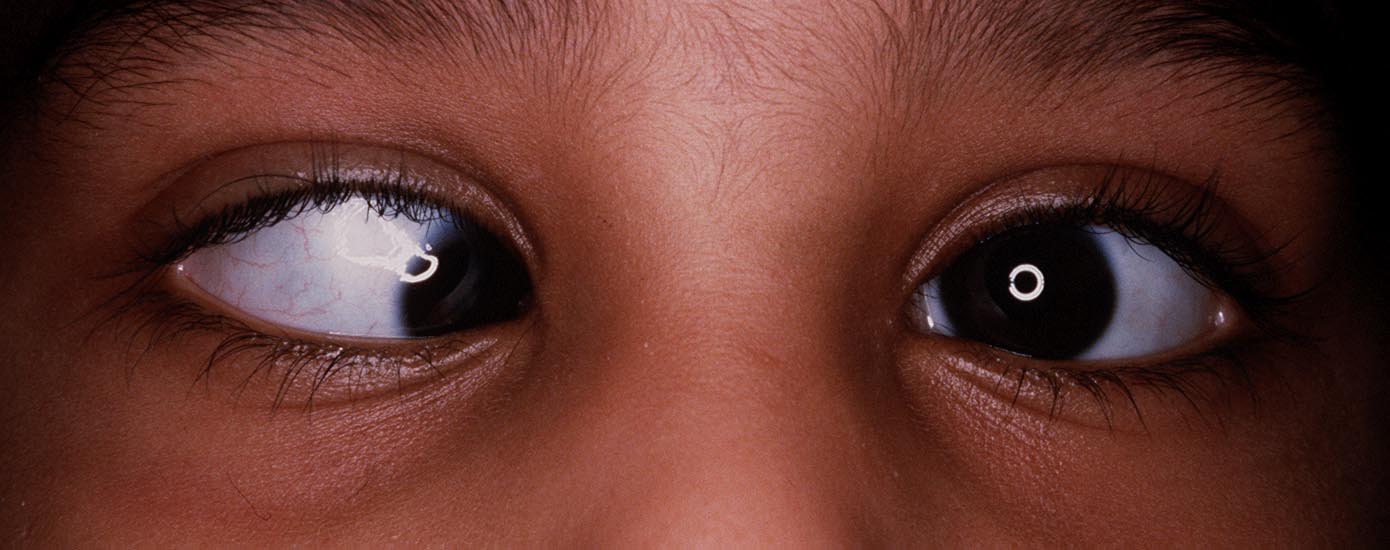 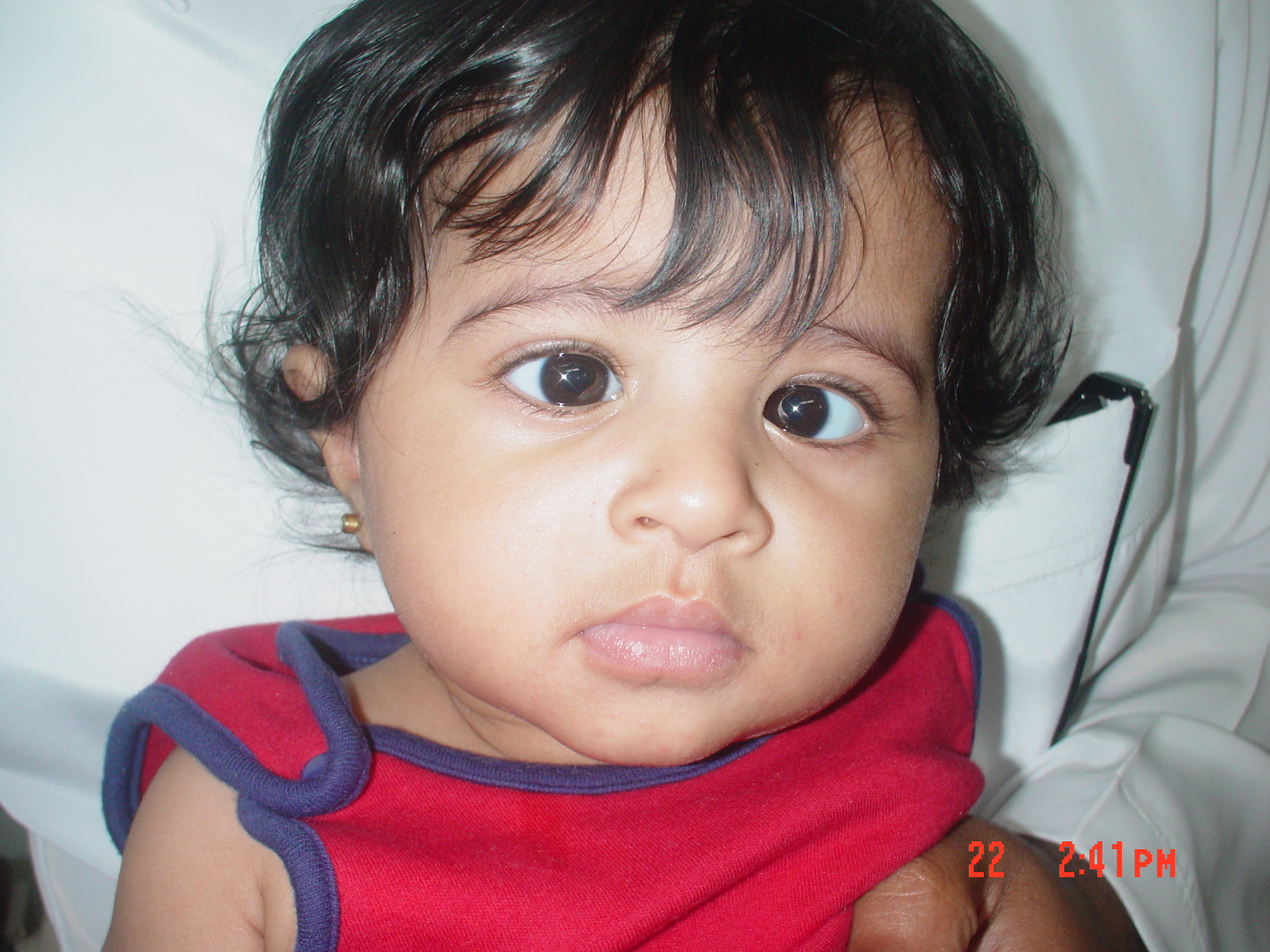 Krimsky test
Cover test
Prism cover test
Pseudostrabismus
Pseudoesotropia is a condition in which alignment of the eyes is straight (also known as orthotropic); however, they appear to be crossed.
Pseudostrabismus
a flat nasal bridge 
prominent epicanthal folds.
pseudostrabismus
A careful ocular examination (eg, pupillary light reflex, cover test) reveals that the eyes are straight.
Types of Strabismus
1.Commitant : XT or ET
 Almost same angle in any direction of gaze .

2.Non-Commitant: XT or ET
angle change with direction of gaze(Paretic, restrictive).
Commitant strabismus
ET20  

ET 25               ET30             ET25
            
                         ET30
Non-commitant
ET 20

ET 10            ET 12             ET40
                     
                      ET18
Types of strabismus
Esotropia (ET).
Exotropia (XT).
Hypertropia (HT).
Hypotropia(HPO).
Esotropia
1.Infantile (congintal) ET.
2.Accomodative ET:  
       a.hypermetropic(refractive)
       b.high AC/A ratio.
       c.partially accommodative ET.
3.Aquired non acommodative ET(DIVERGENCE paralysis).
4.Sensory ET.
5.Cyclic ET.
[Speaker Notes: Infantile esotropia is the inward deviation of the eyes noted before the patient reaches age 6 months.]
Infantile ET
Large Angle.
Small hypermetropia .
Before age of 6months .
Cross fixation (turning the face to fixate the eye contralateral to the target).
[Speaker Notes: Unknown etiology]
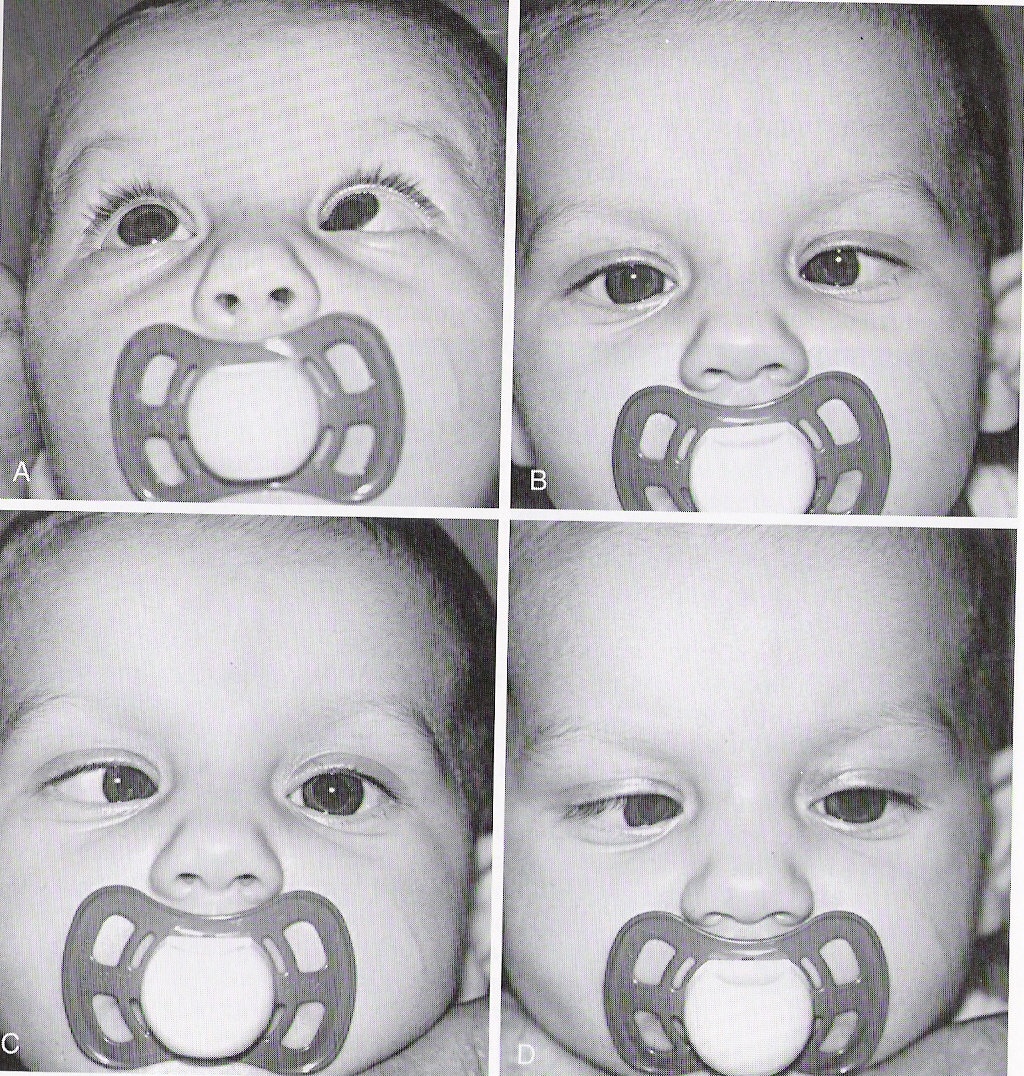 Treatment of infantile ET
Surgically by weakening the medial rectus muscles at age of 10-11months to achieve monofixation syndrome. 
Prognosis: gross stereopsis .
[Speaker Notes: Although some binocular vision is achieved, it generally is subnormal, often involving peripheral fusion. Factors contributing to poor ocular alignment and visual prognosis include persistent preoperative amblyopia, latent manifest nystagmus, and myopia from -2.5 to 5.0 D.]
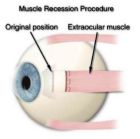 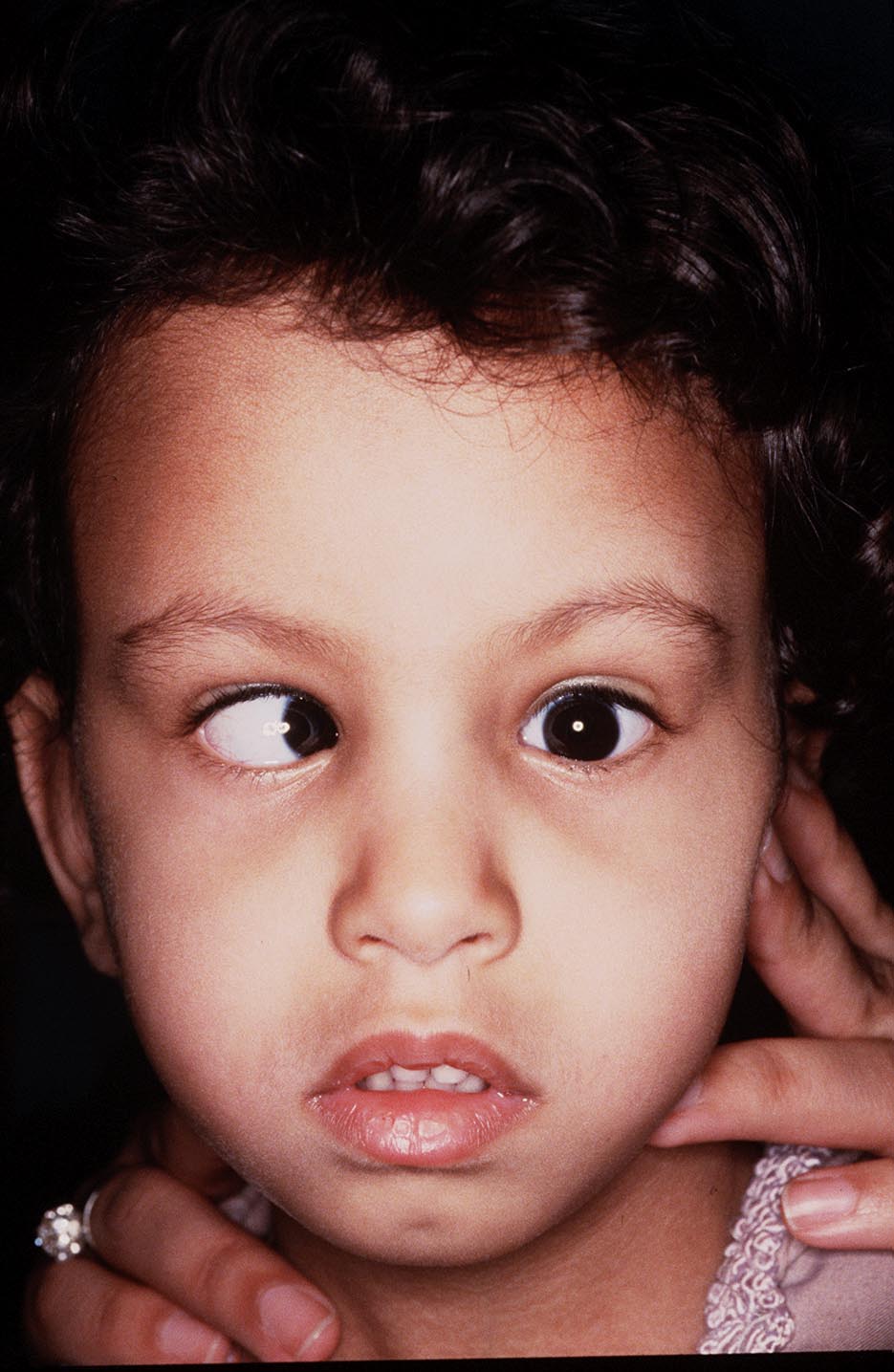 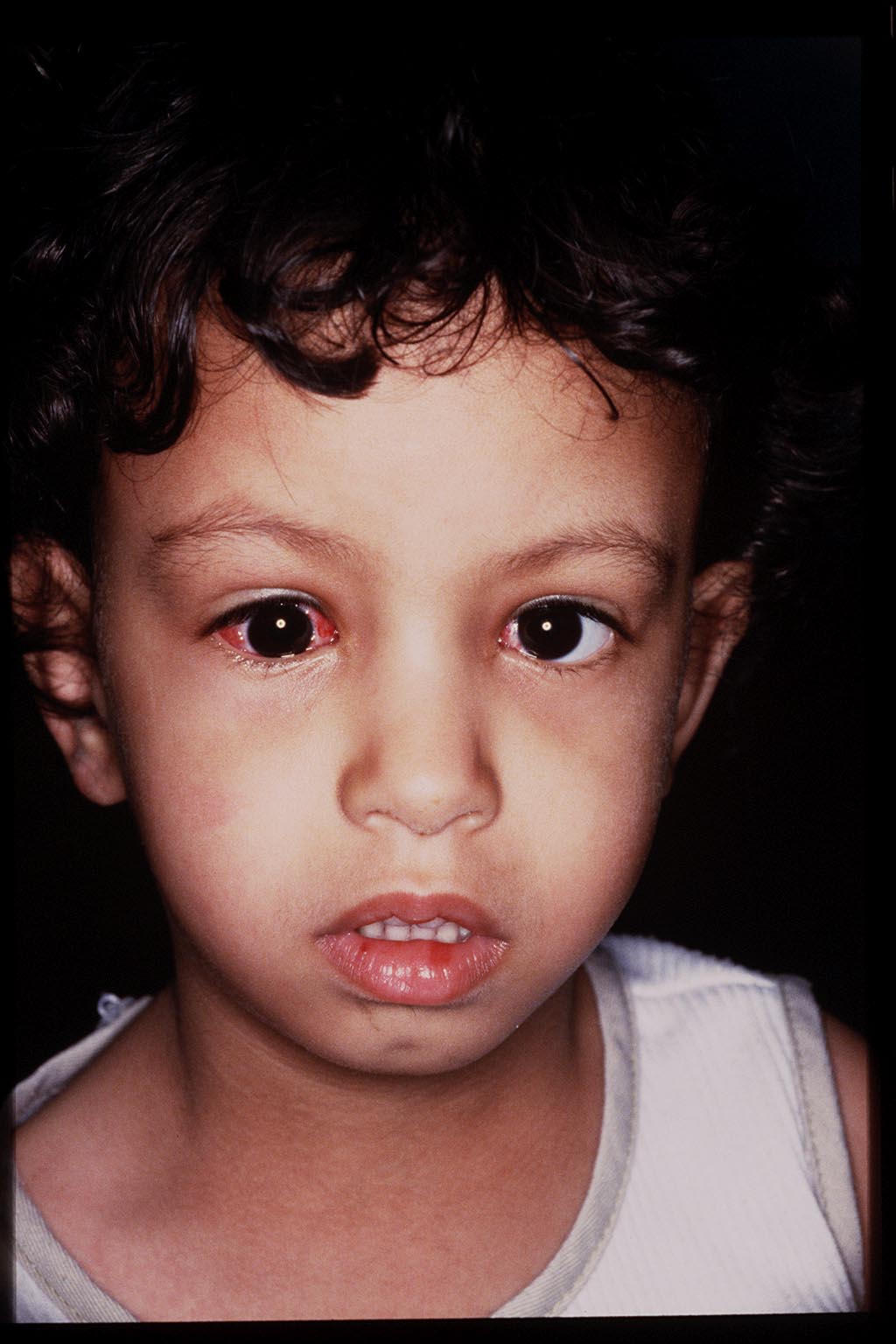 Clinical example
A 4-month-old healthy child presents with a history of his eyes turning in most of the time, since about 8 weeks of age.
Examination:

ET for both distance and near 60 PD.
EOM is Full.
Cycloplegic retinoscopy is +1.25 D 
Fundus :normal.
Acc ET
1.>+2.00 hypermetropia.

2.age>6mo-7years (4yrs).

3.High risk of amblyopia.

5.Intermettent at onset then constant .

4. Corrected totally (<10PD residual N+D) with glasses.
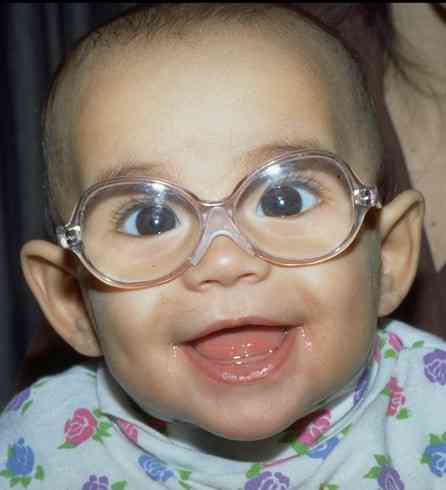 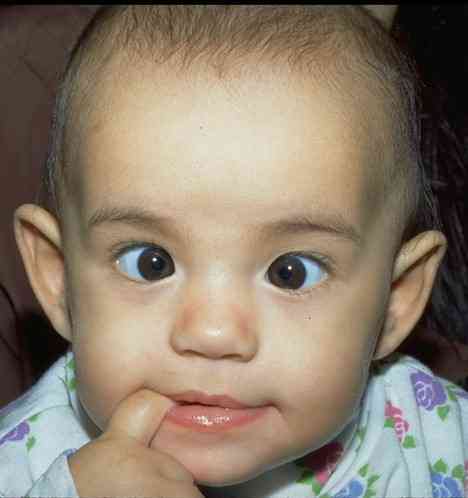 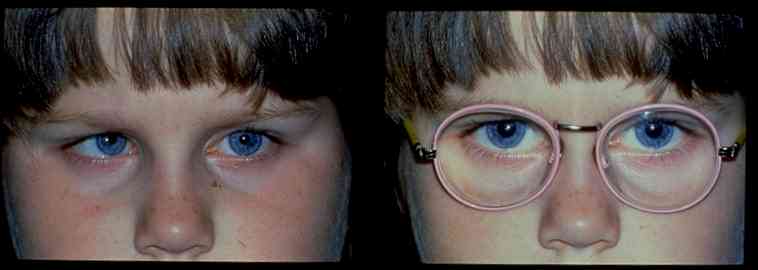 High AC/A ratio ET
-The accommodative convergence/accommodation (AC/A) ratio gives the relationship between the amount of convergence (in-turning of the eyes) that is generated by a given amount of accommodation (focusing effort).

 -Esotropia with high AC/A ratio (also termed nonrefractive accommodative esotropia).
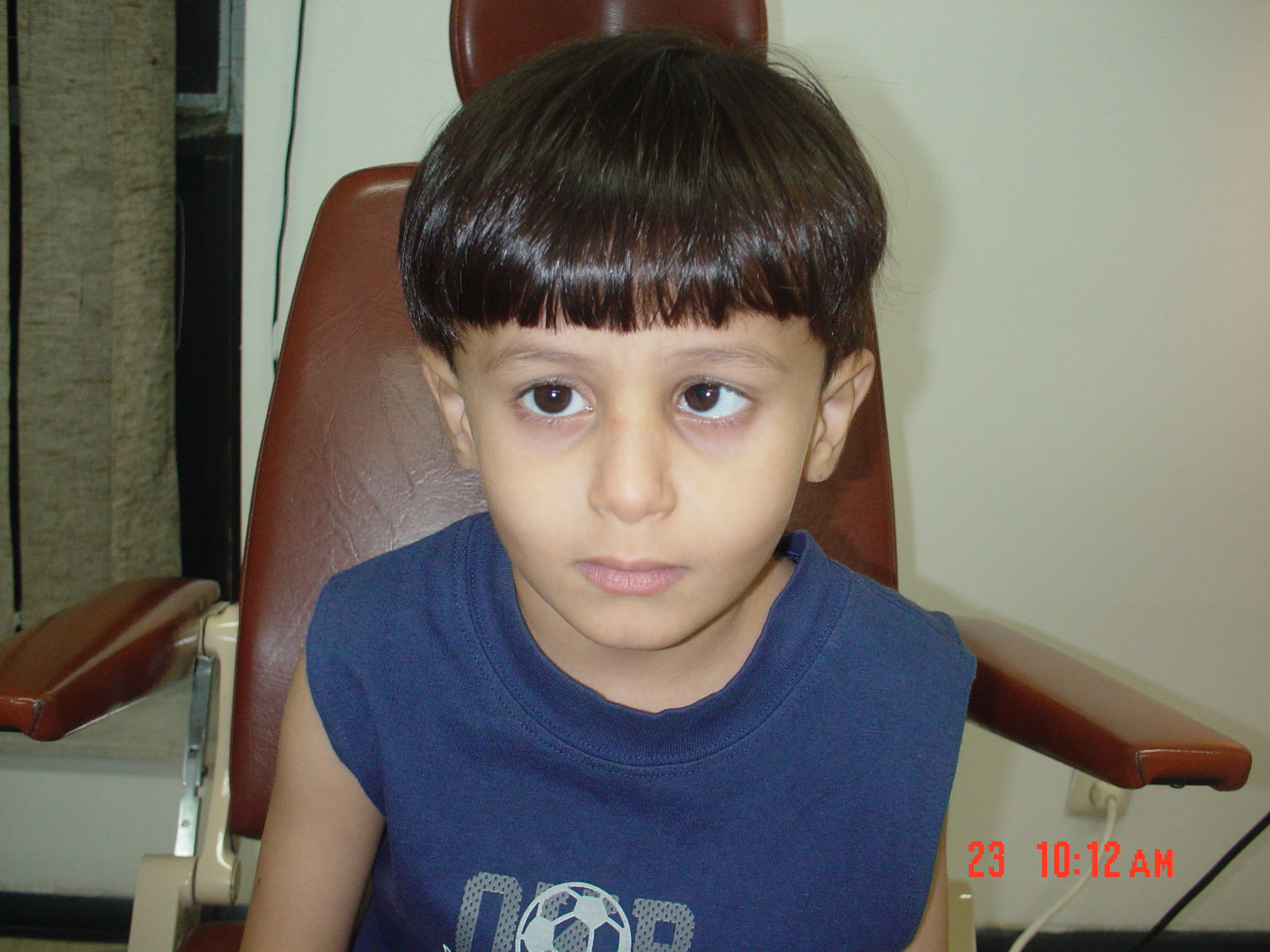 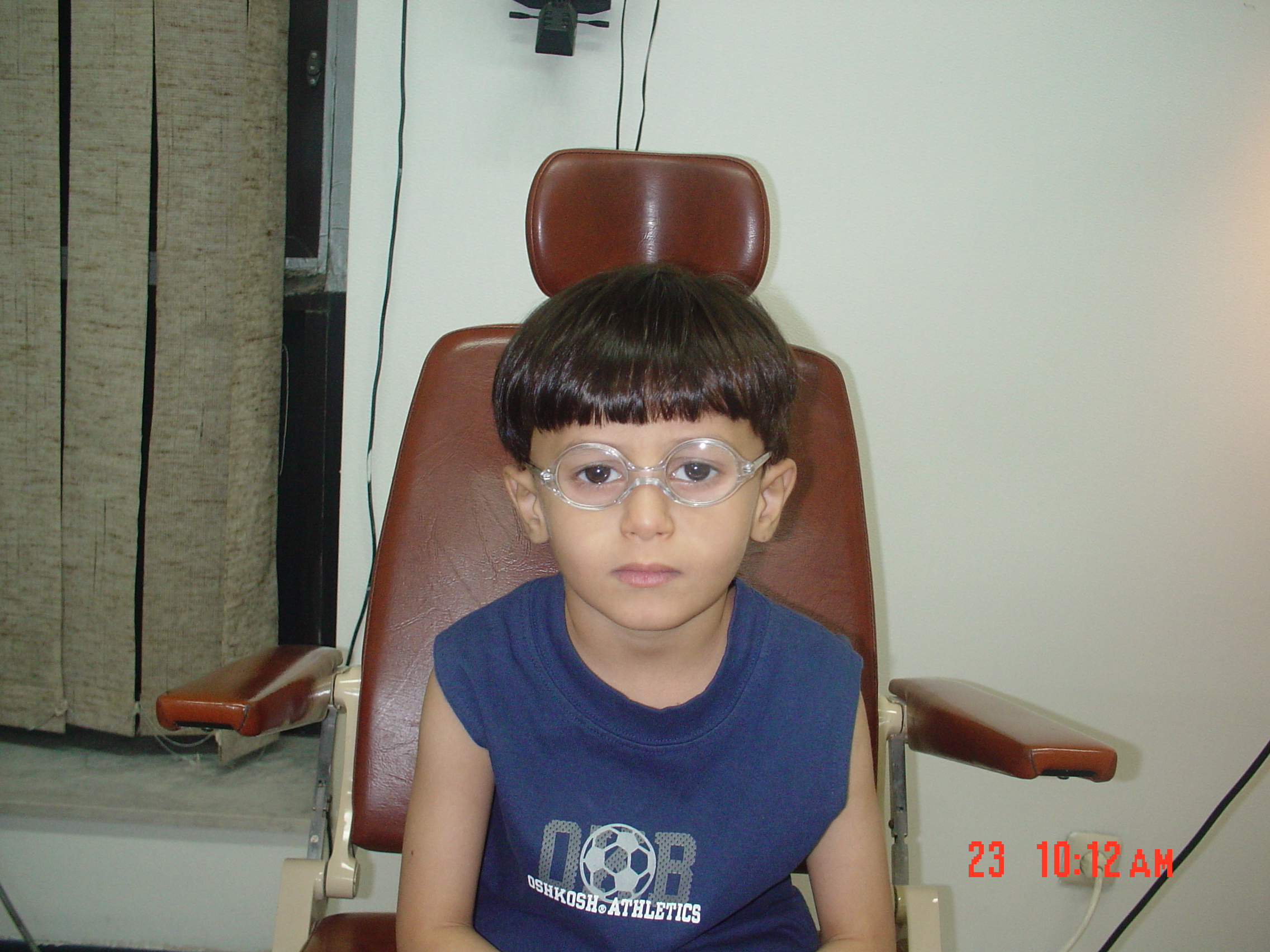 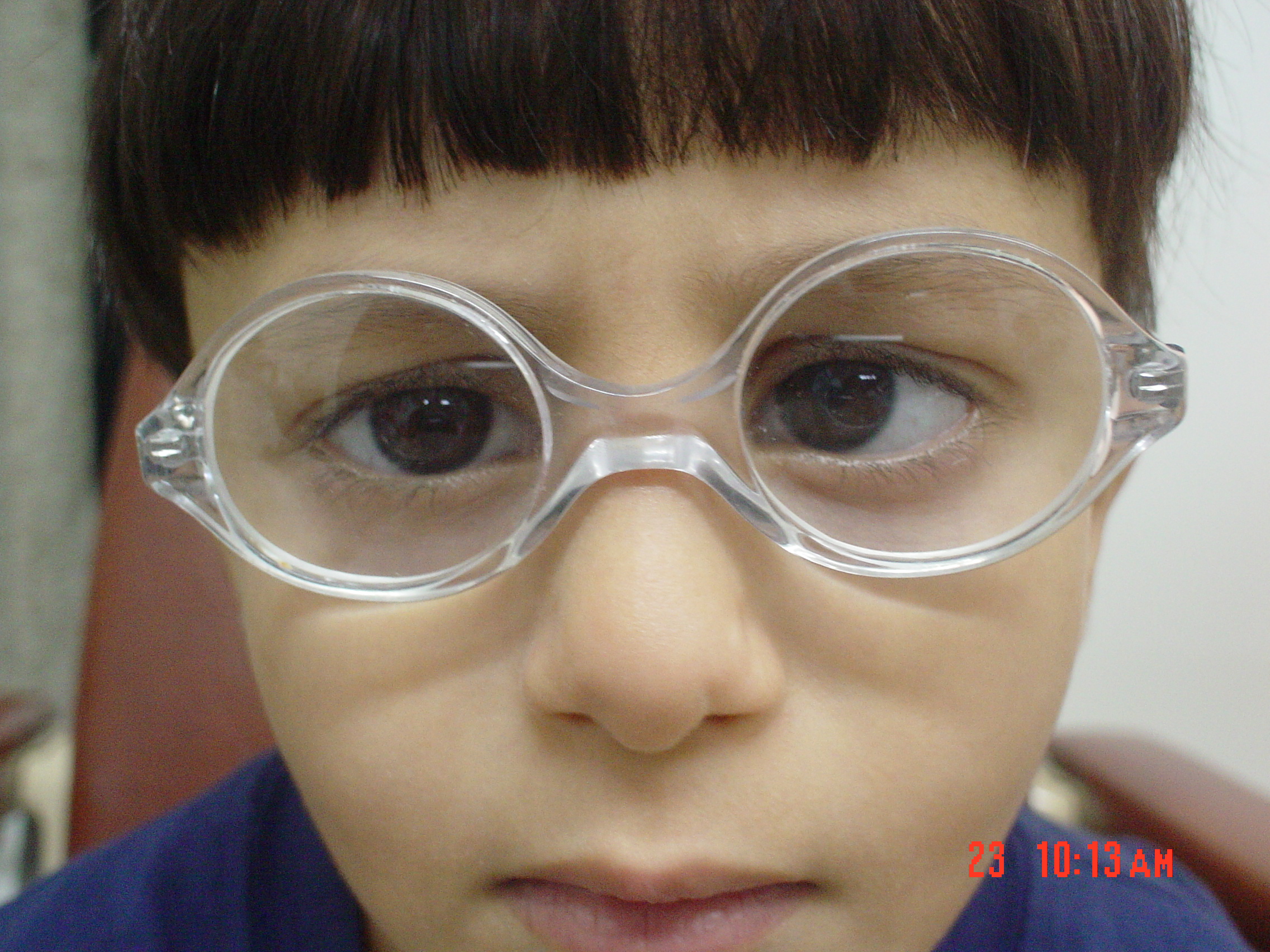 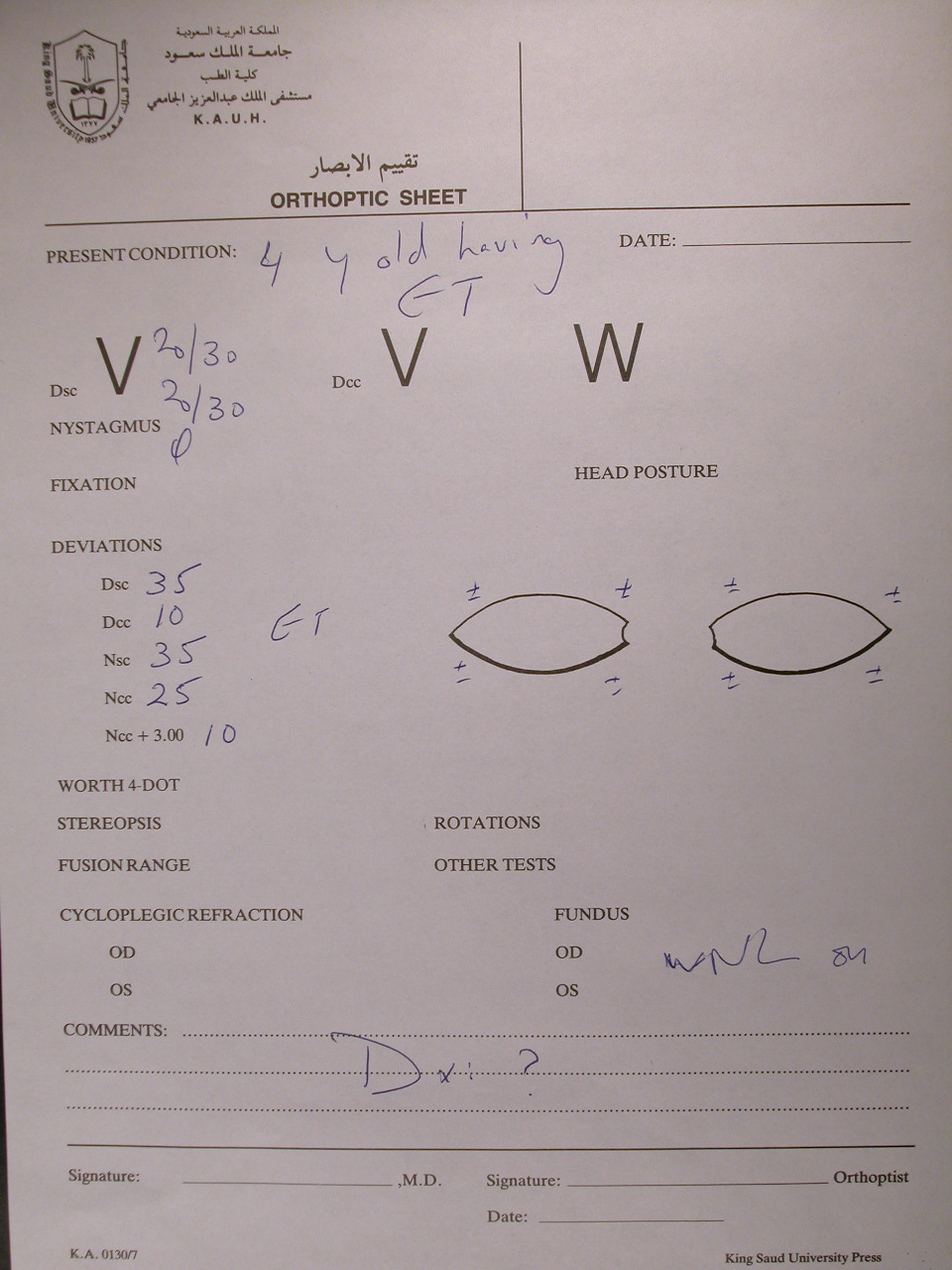 Treatment of highh AC/A
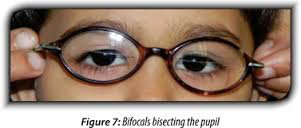 Partial acc ET
>10 PD residual for D+N with full hypermetropic correction.

Treatment :
Surgery Sx for the residual deviation .
Divergence paralysis
ET at D>N .

MRI : arnold chiari,pontine Tr.
Sensory ET
ET due to unilatral blindness.
Treatment: Sx
Cyclic ET
Very rare.
Acquired(2-6yrs).
Cycle between straight and ET.
Treatment: if hypermetropia ~glasses 
                  if not hypermetropia ~ Sx
Exodeviation
a horizontal form of strabismus characterized by visual axes that form a divergent angle.
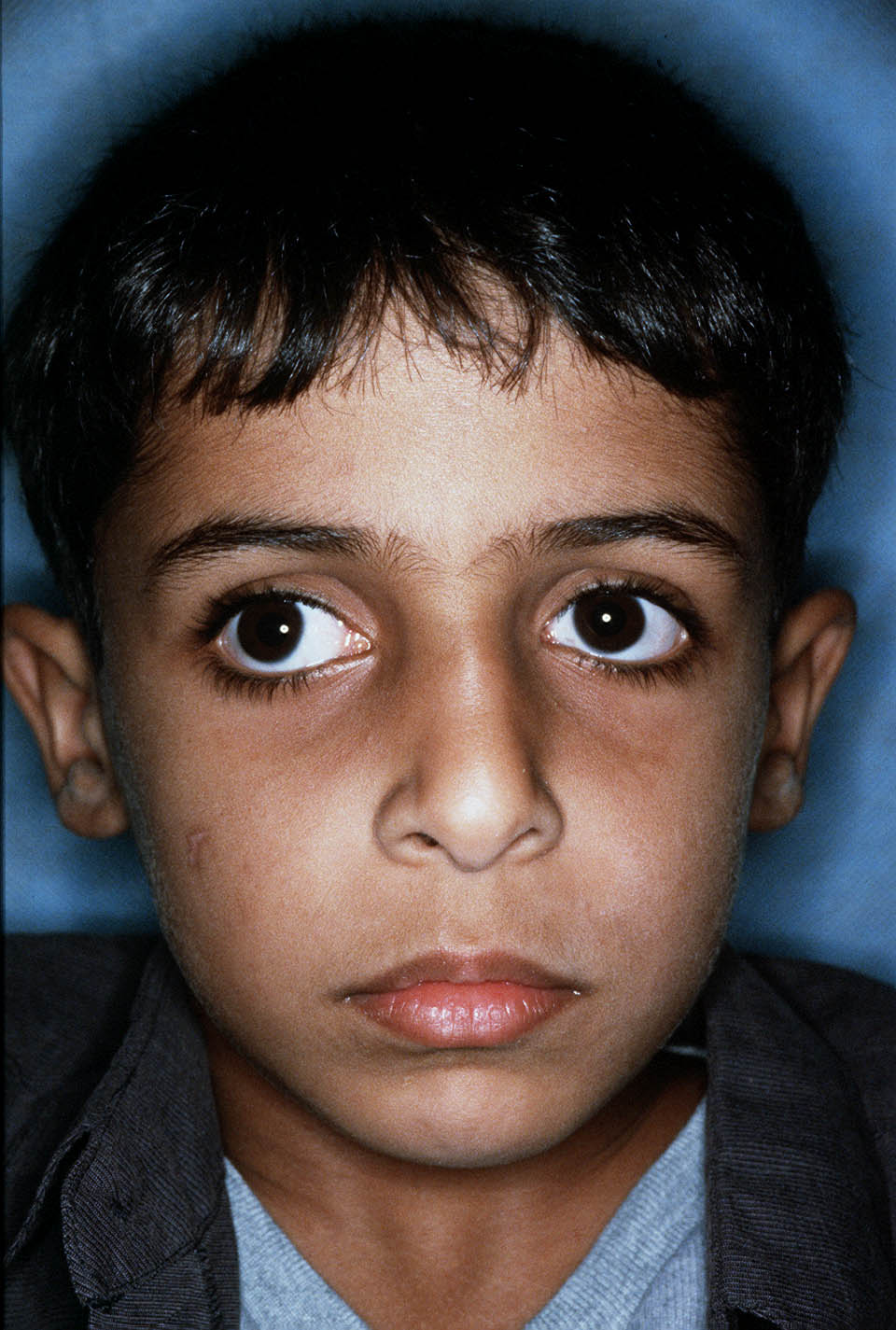 XT Types
Intermittent exotropia X(T) .
Congenital XT.
Sensory XT.
Convergence insufficiency.
Intermittent exotropia
Acquired.
Early childhood.
Intermittently controlled by fusional convergence.
Close one eye n the bright light.
This deviation may later progress to constant exotropia
Treatment
1.Surgical  treatment.
      2. non surgical: alternate patching .
                               over minus.
Indications of surgery :
1.poor  control.
2.The deviation ocures more than 50% of time.
3.Lost distance stereopsis .
Types of X(T)
Congenital XT
Very rare.
Constant large angle 
Poor fusion prognosis
High risk of amblyopia
Associated with craniofacial abnormalities,albinism,CP.
Tx: BLR Weakening.
Sensory XT
Blind eye drift outward .
SX.
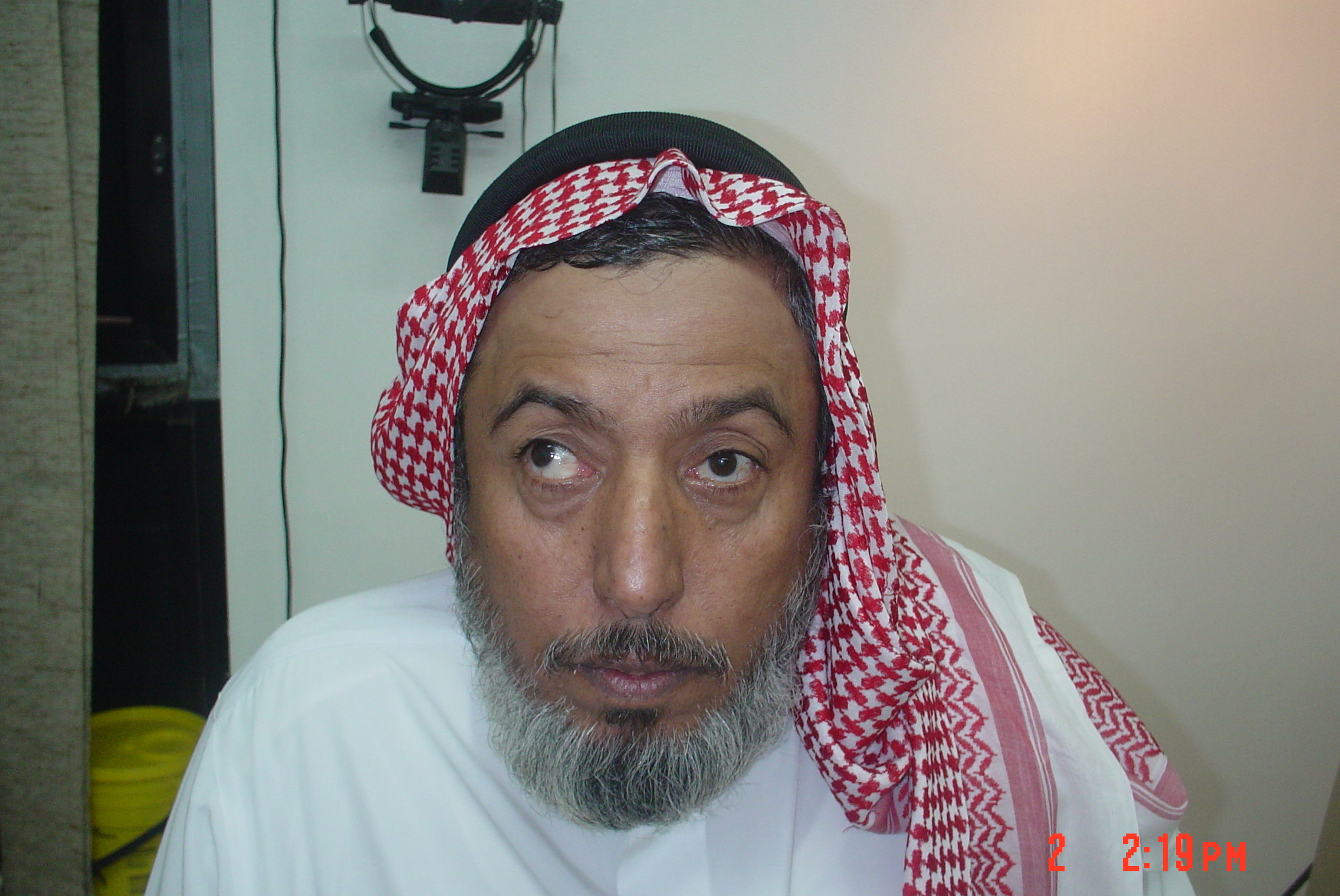 Convergence insufficiency
Inability to maintain the convergence on objects approching from D to N.
C/O: asthenopia, diplopia .
X or XT at N ,Stright at D.
Remote near point of convergence (normal5-6cm).
Tx: orthoptic exercise.
Amblyopia
Amblyopia refers to reduced vision, uncorrectable with glasses or contact lenses, due to failure or incomplete development of the visual cortex of the brain.
[Speaker Notes: Strabismus is important to recognize, primarily because, in childhood, it is often associated with the development of amblyopia, or lazy eye.]
Amblyopia
VA is <20/40 or 2 lines below the good eye .
2 ~4%.
Almost during visual immaturity till the 9th BD.
Unilateral or bilateral.
Calssification
[Speaker Notes: Most common cause is strab 
Then anisometropia]
Criteria of Dx
VA<20/40 OU or in one eye.
FHx.
Hx of visual deprivation during  infancy .
Treatment
Optical correction.
PTO.
Defocusing (penalization).
[Speaker Notes: Penelization:optically by adding+3 to +5 lens on top of full cycloplegic refraction
Atropine every 1-3 /7 in good eye]
Patching
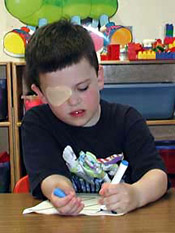 Leukocoria
Leukocoria
Cataract .
RB.
PHPV
COLOBOMA
RD.
Astrocytoma
Coat’s disease, uveitis .
Thank you